Get Good at DevOps:Feature Flag Deployments with ASP.NET, WebAPI, & JavaScript
Benjamin Day
www.benday.com@benday
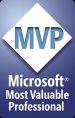 Benjamin Day
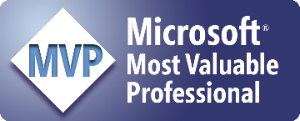 Brookline, MA
Consultant & Trainer
Rental Chief Technology Officer
Therapist for Teams
Scrum, DevOps, Azure,     Team Foundation Server,     Software Architecture & Testing
Microsoft MVP
Pluralsight Author
Scrum.org Trainer
@benday
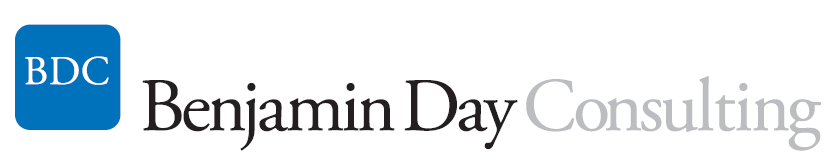 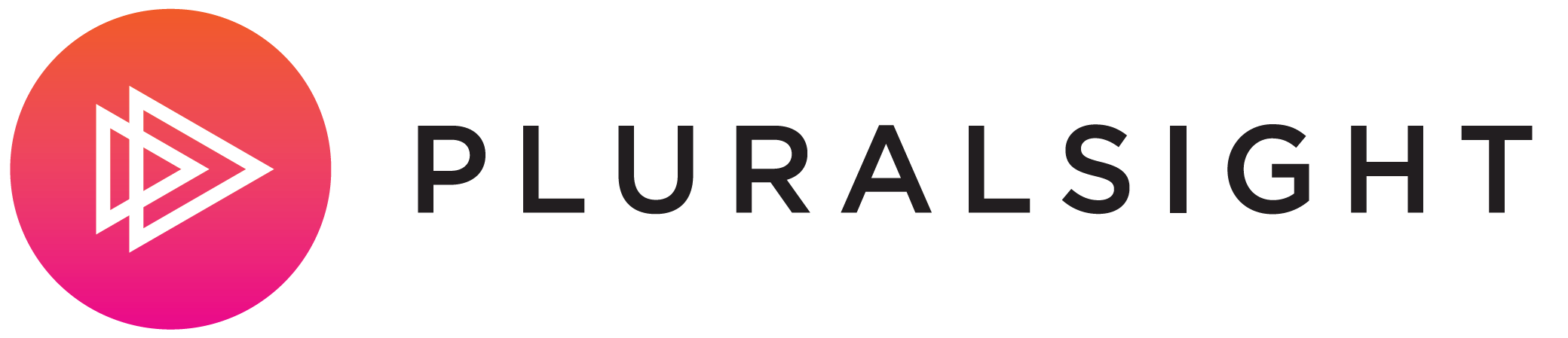 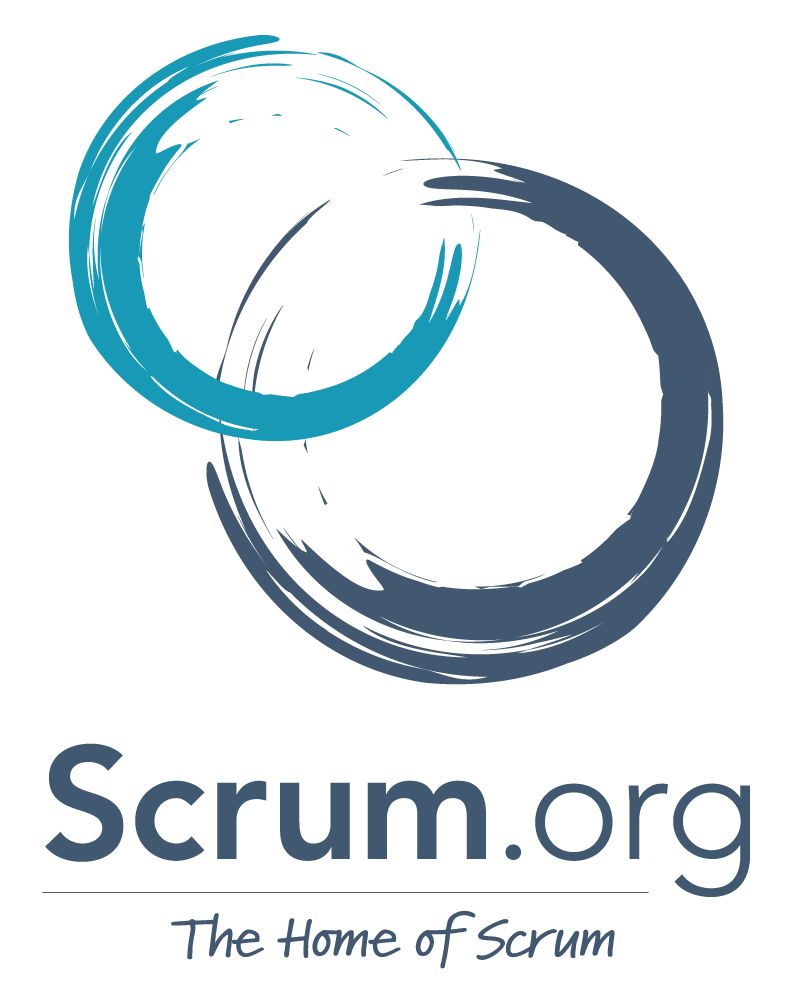 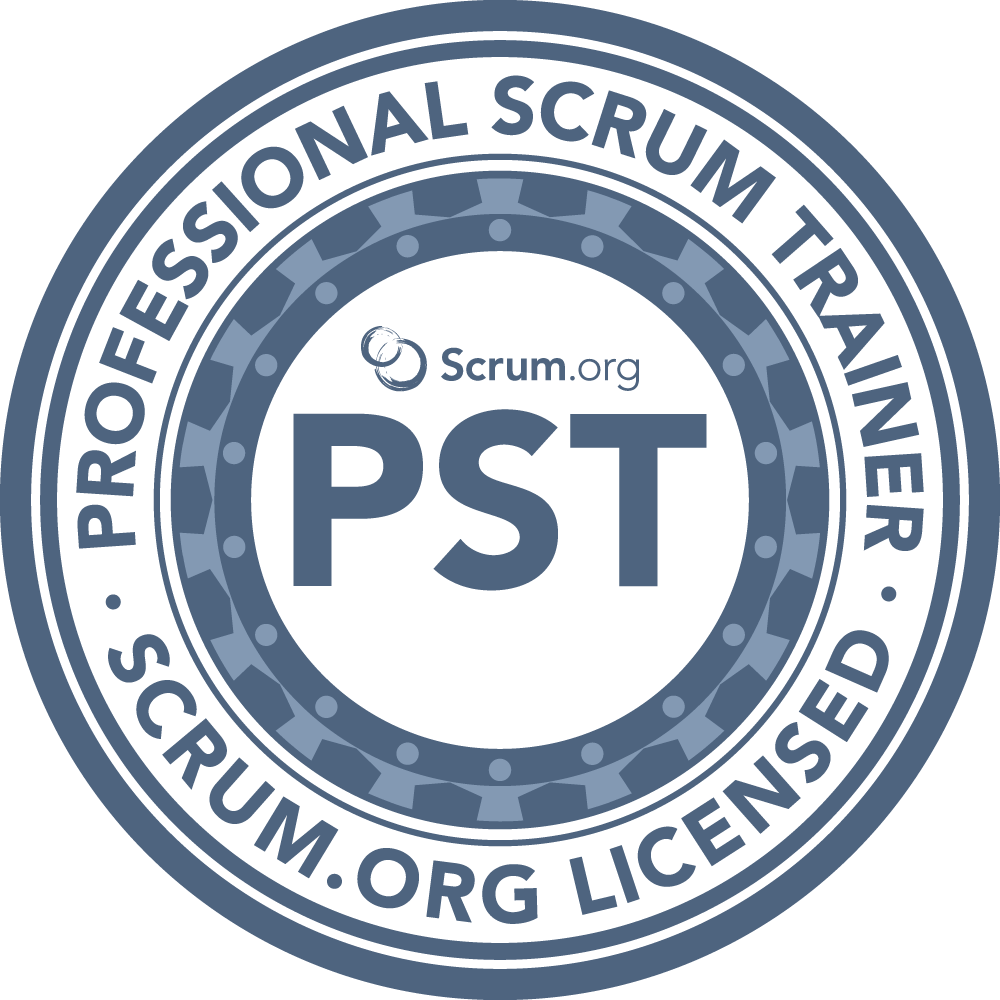 New Flow Metrics & Estimating CourseFree on YouTubehttps://nday.be/go/flowmetrics
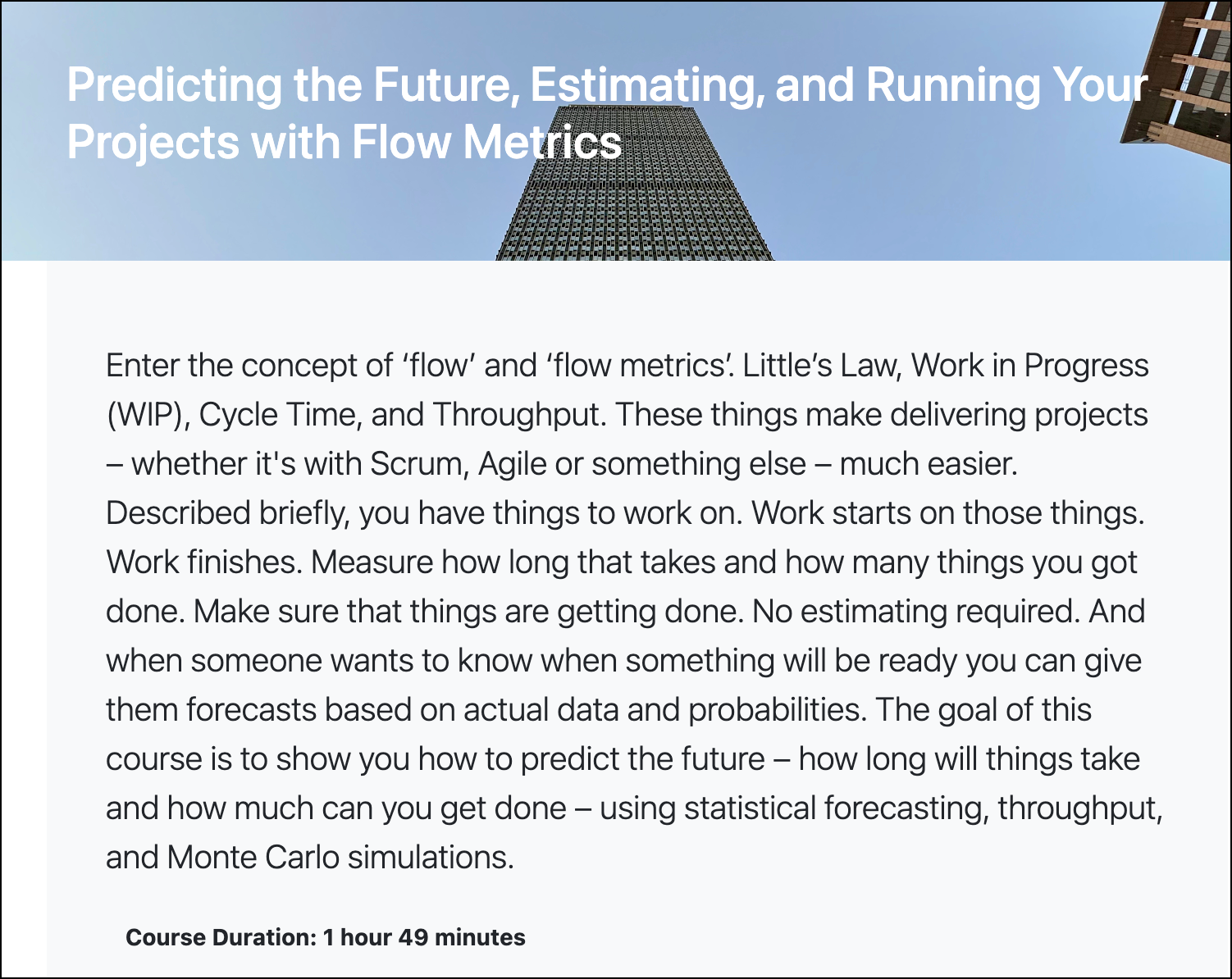 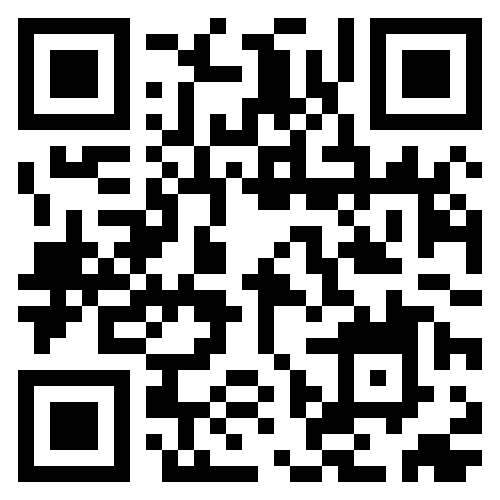 Implementing Scrum with Azure DevOpsNew!*
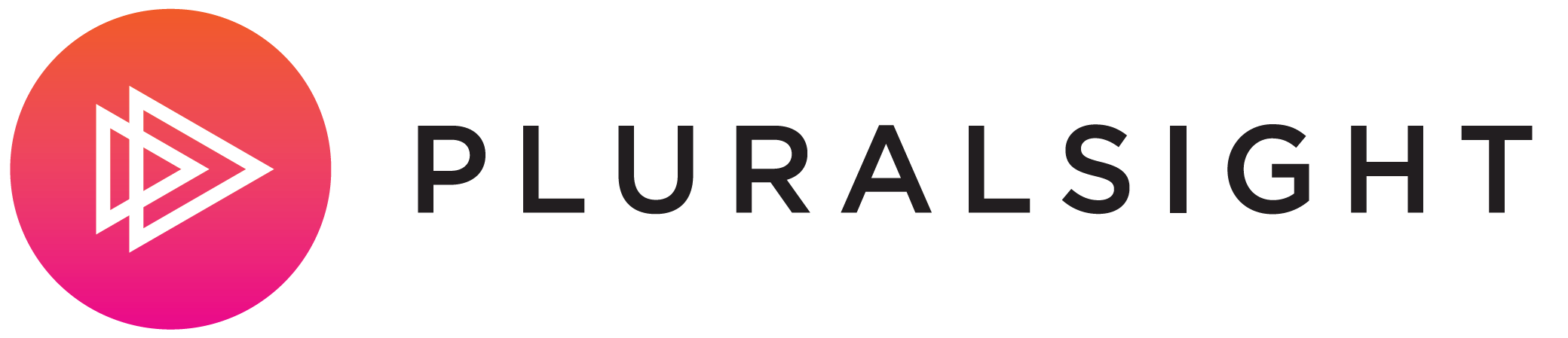 Azure DevOps Services FundamentalsScrum Master Skills
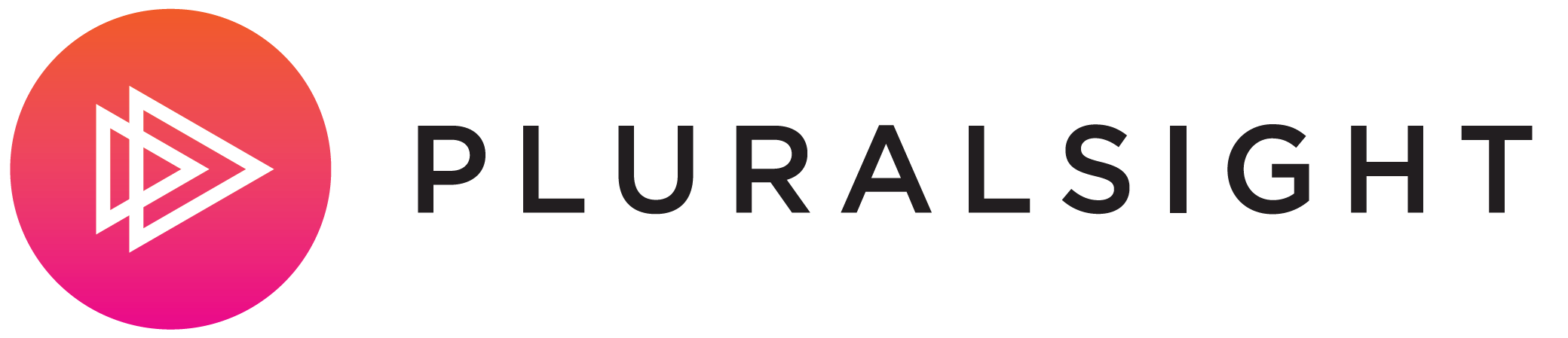 Azure DevOps Utilities (azdoutil)https://github.com/benday-inc/azdoutilFree!
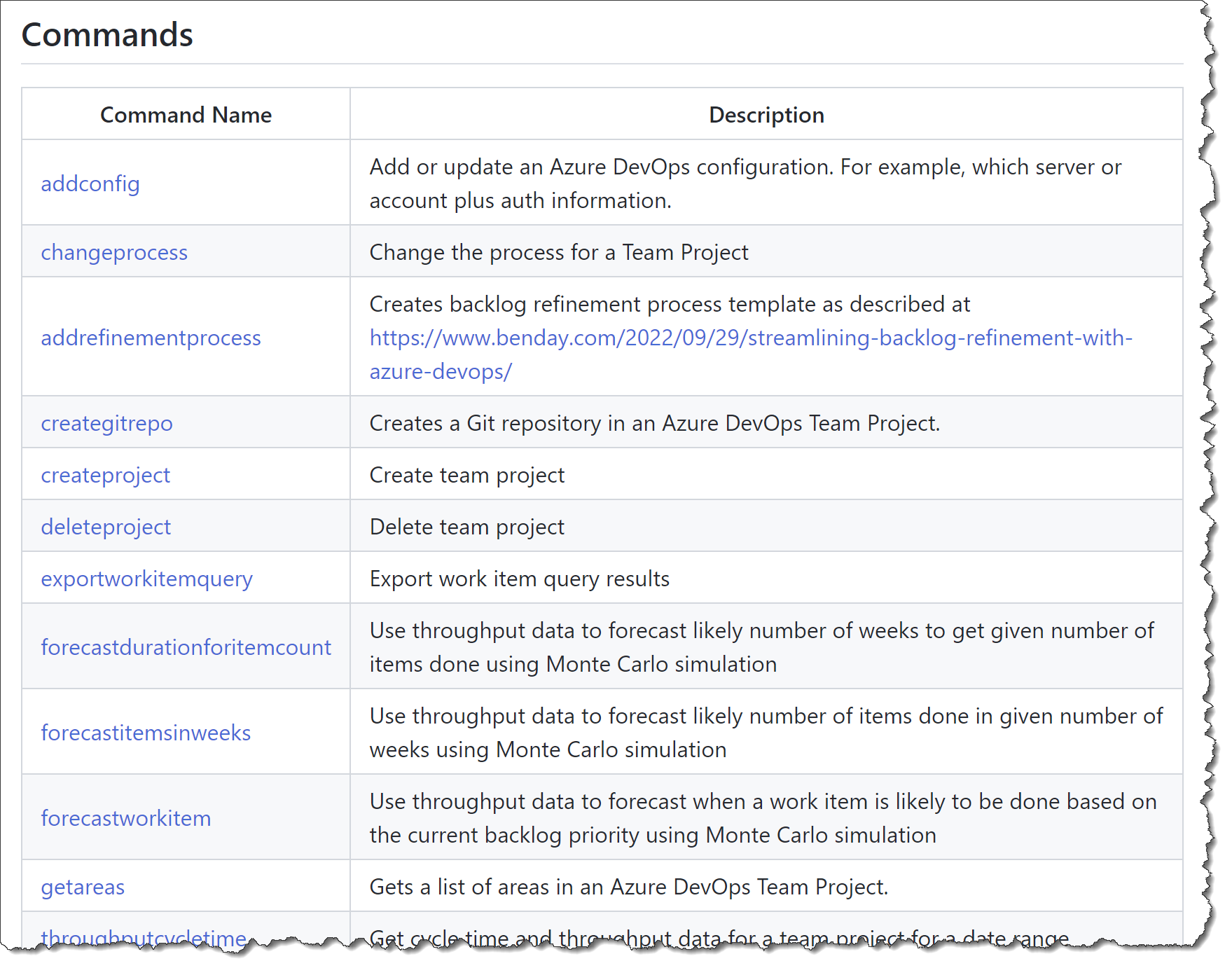 Install Azure DevOps Utilities:dotnet tool install azdoutil -g
Solution Utilities (slnutil)https://github.com/benday-inc/slnutilFree!
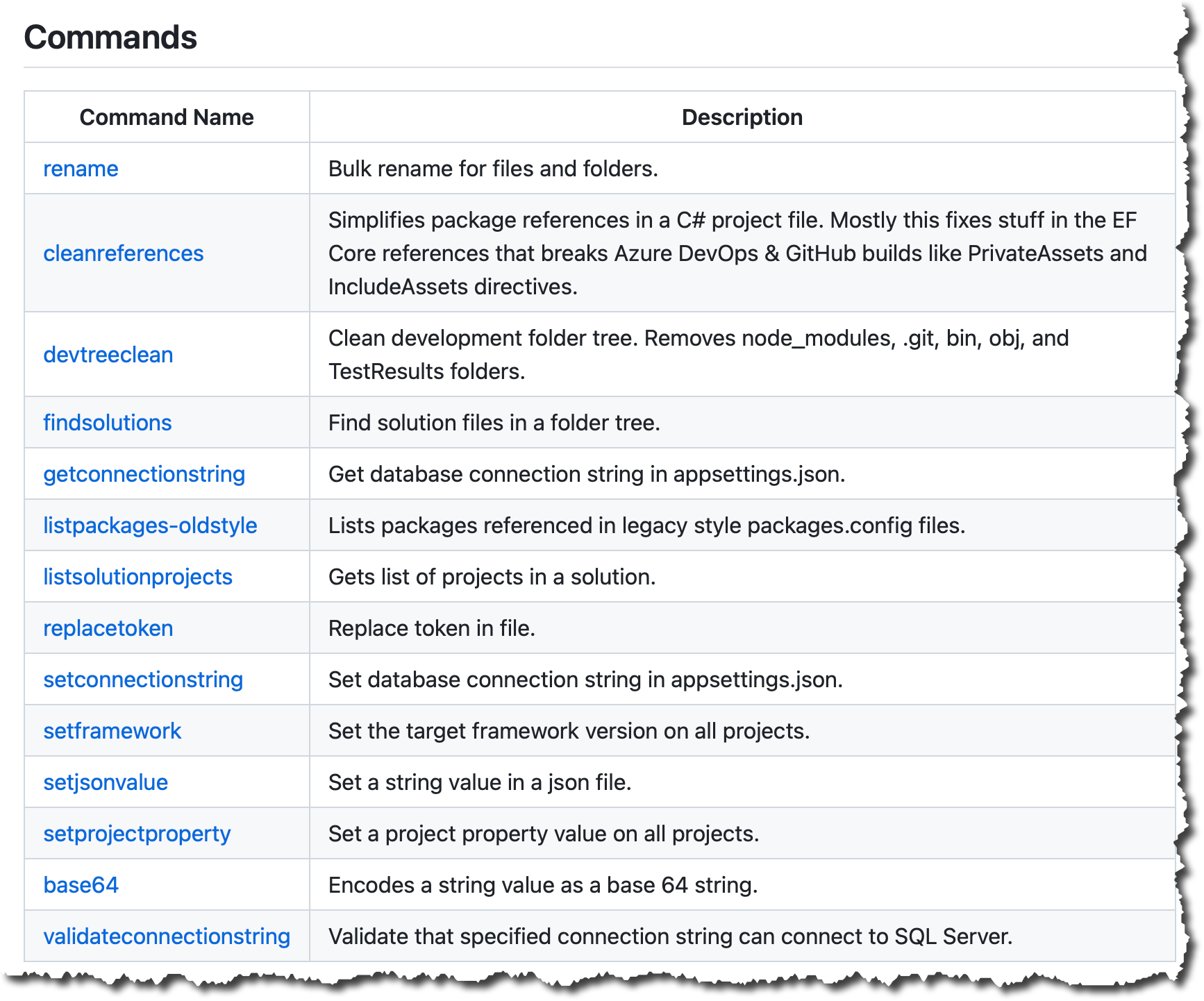 Install Solution Utilities:dotnet tool install slnutil -g
Git Repo Sync(gitreposync)https://github.com/benday-inc/git-repo-syncFree!
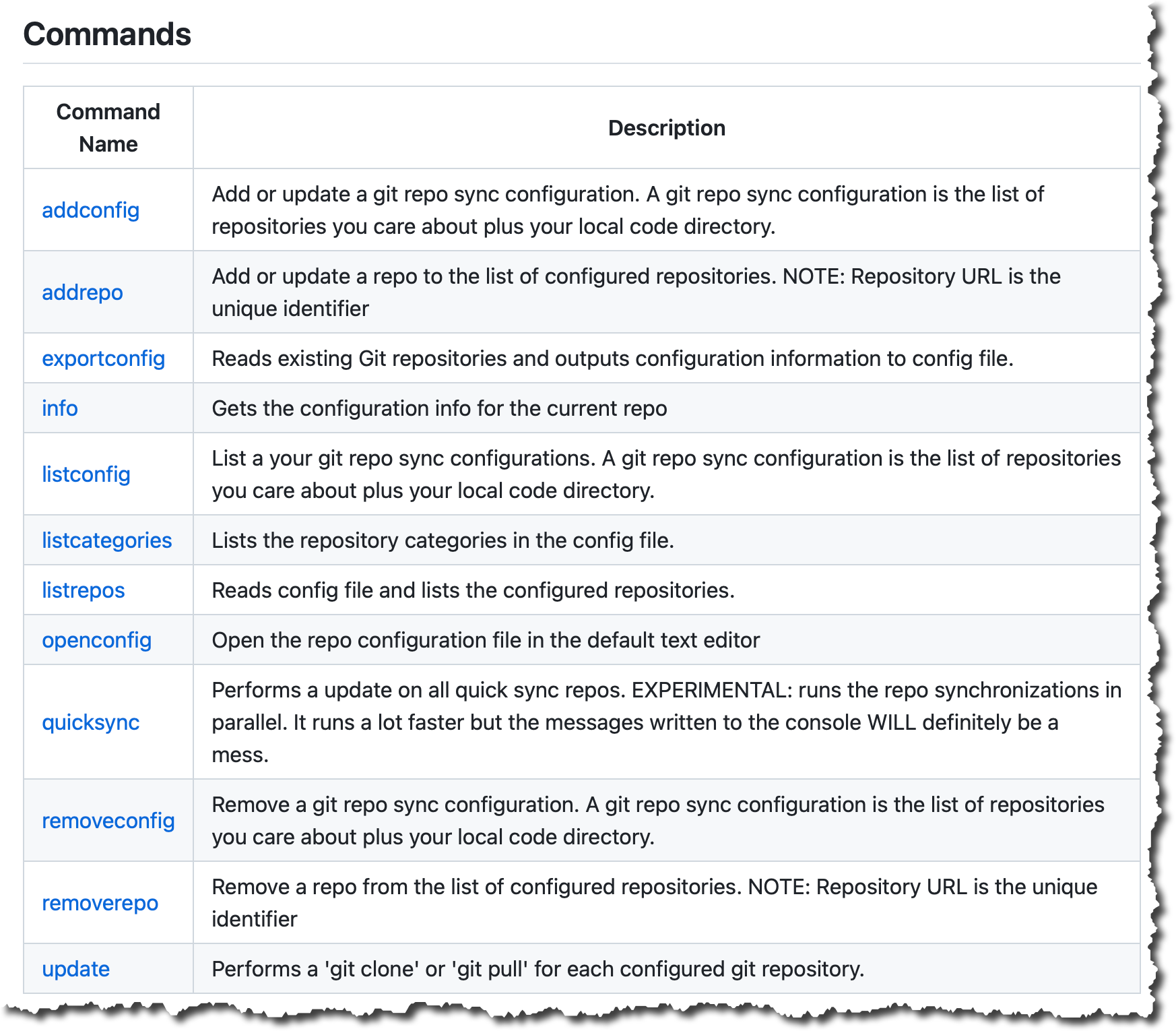 Install GitRepoSync:dotnet tool install gitreposync -g
On with the show.
Software development is hard.
Software delivery is hard.
How do you get a feature into production?
Branching & Merging
Branching lets you work on similar, related code in isolationat the same time.
“So, I can go nuts and create 250 zillion branchesand it’s a good idea?”
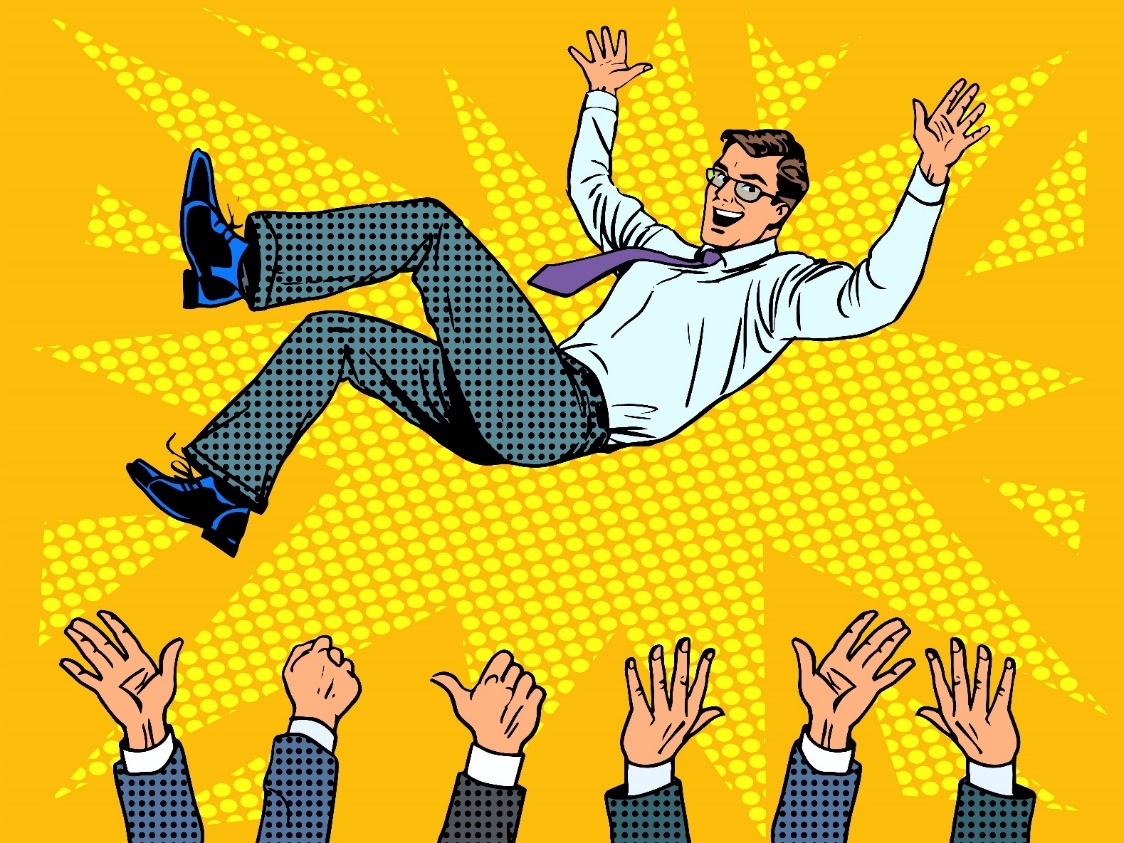 No.
A branch is an integration credit card.
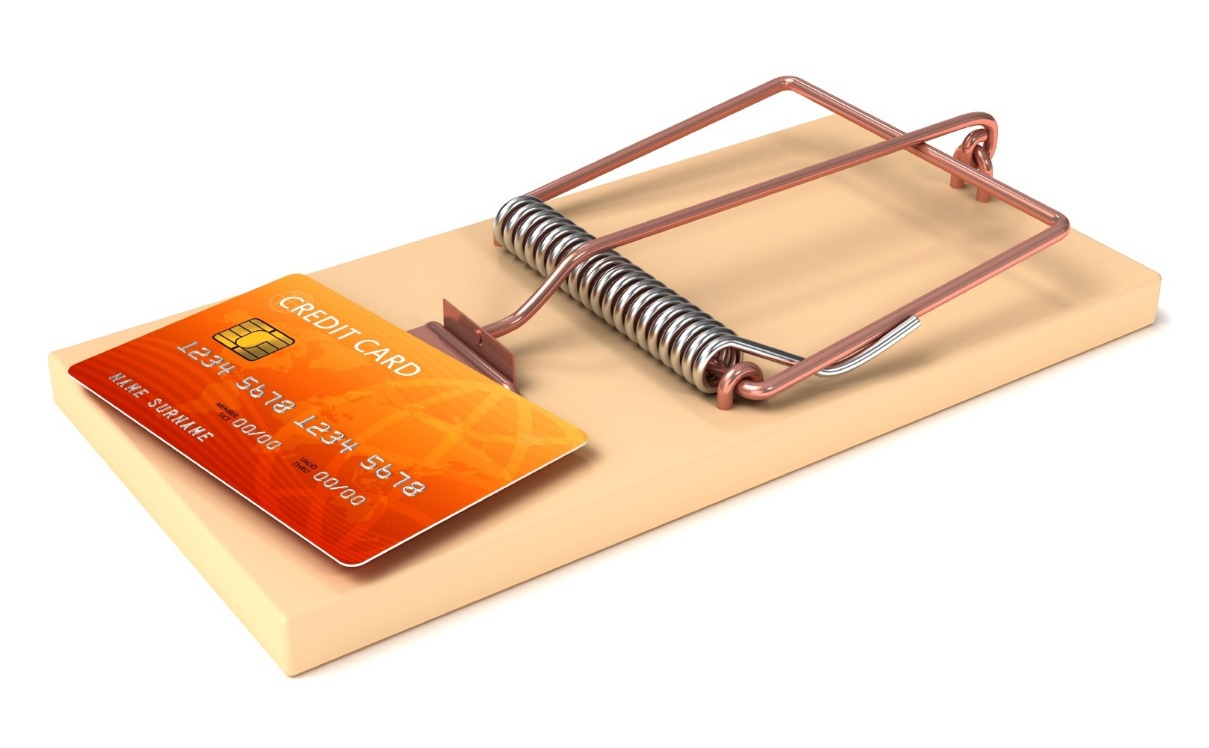 For every branch, there’s a merge.
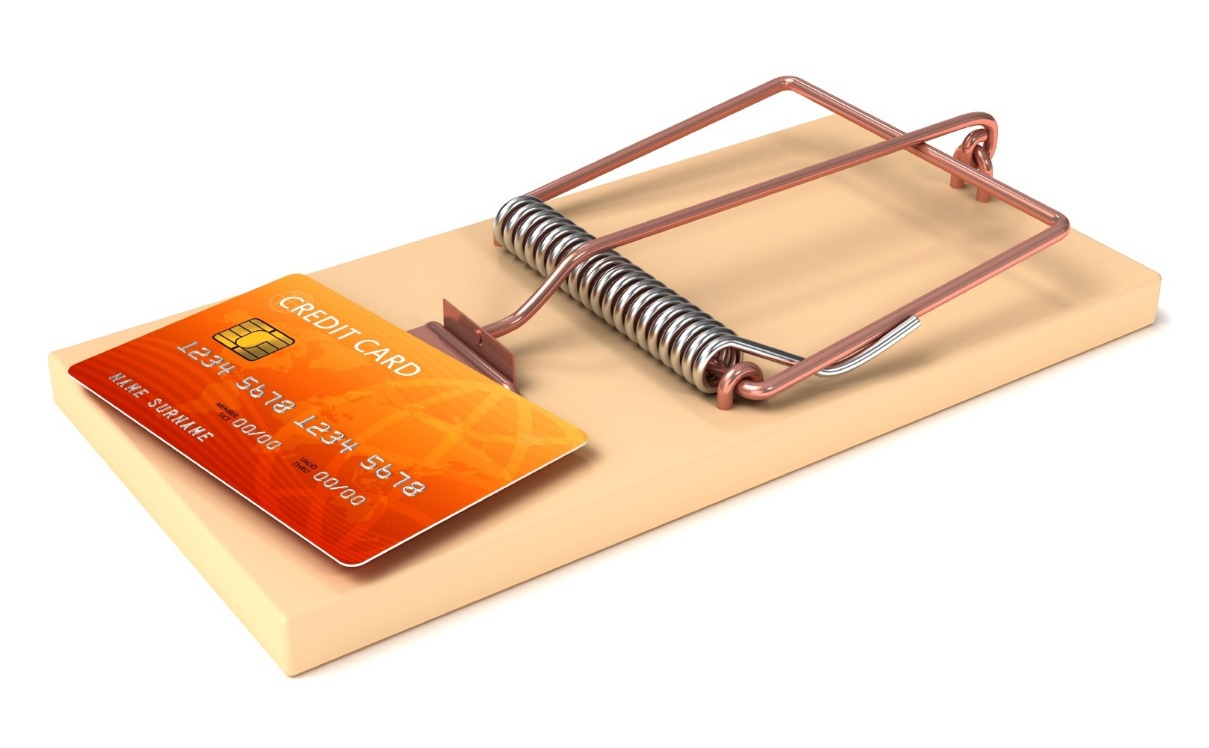 Merging can be expensive and painful.
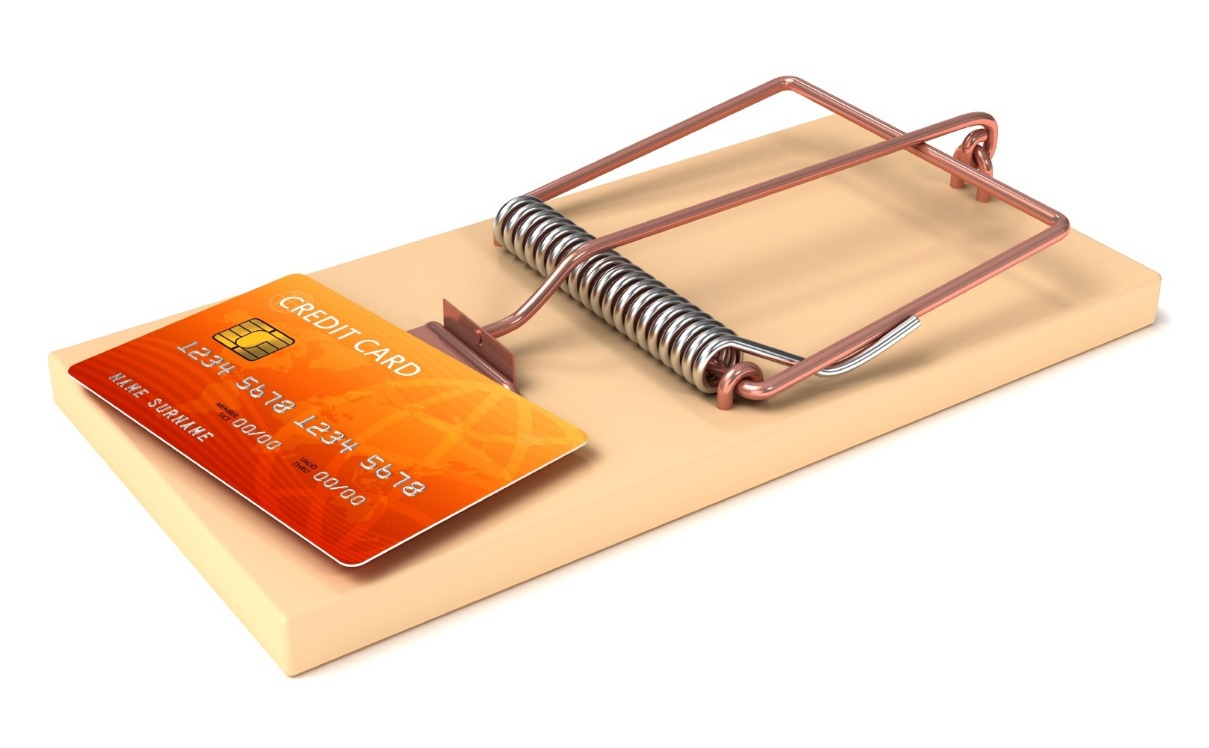 Until everything’s integrated, it’s definitely not done.
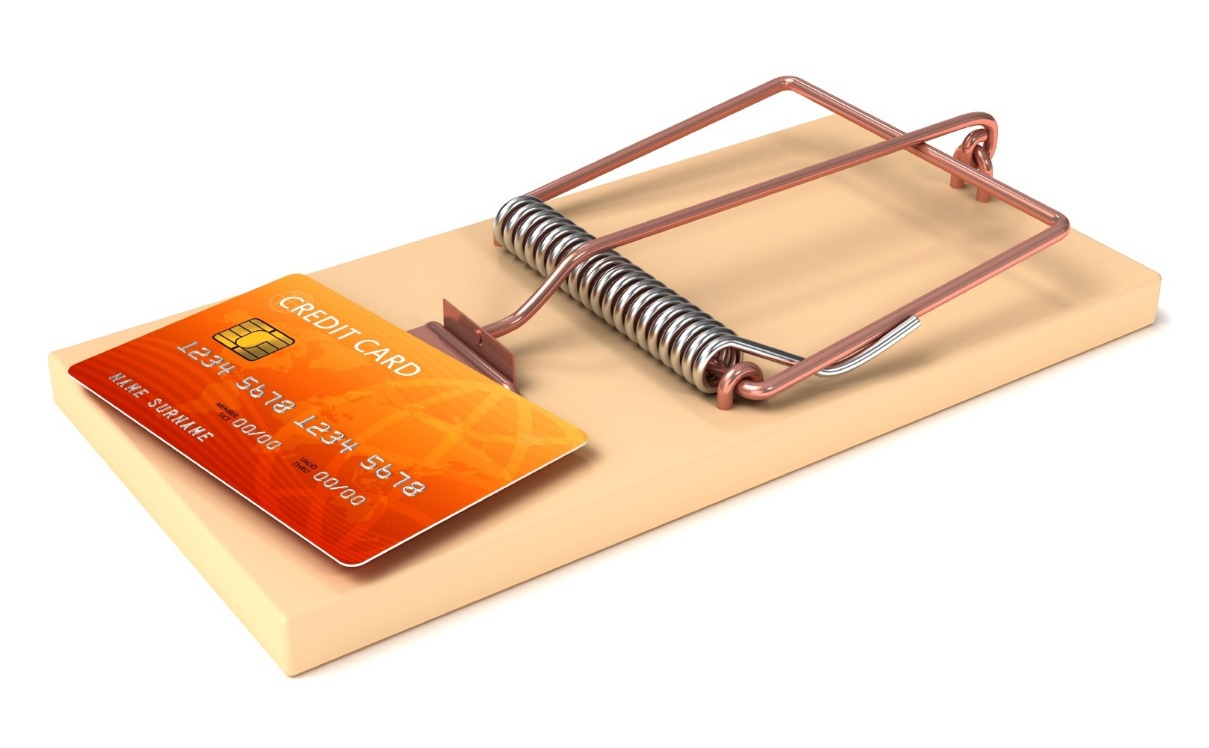 Keep it simple.
Best Practice: Don’t Branch *
* - unless you absolutely have to
Integrate often.
The smaller the integration, the easier it is.
Typical Branching Structure
Typical Branching Structure
Main
Beginning of everything
Ultimate integration point

Dev
Integration point for a release

Feature-*
Features are developed here

Releases (v.*)
Snapshot of what goes to production
Source of hot fixes
Typical Release Flow
MERGE
Merge Features to Dev

Verify / fix whatever is in Dev

Merge to Main

Create new Release branch 
V.1123414
2016.03.15

Deploy to production servers
MERGE
BRANCH
Typical Release Flow
MERGE
Whatever gets merged to Main gets released

Code-based release model
MERGE
BRANCH
Typical Release Flow: Bad News
MERGE
Merge Feature X
Easy

Commit the merge

Merge Feature Y
Ok

Commit the merge

Merge Feature Z
HARD
REALLY REALLY HARD

Turns out that Feature X isn’t done

Major surgery to get this undone
Typical Release Flow: Bad News
MERGE
Feature branch integrations are not going well

Getting merged code to “play nice” means manually un-doing work that’s already been committed

Cherry picking

DELAYS
Typical Release Flow: Bad News, Change of plans
MERGE
Merge Features to Dev

Commit the merge

Boss wants only Feature X and Z to go live

Merge Feature X and Z to Main
Painful, annoying, & tedious

Commit the merge
Releases based on source control can be a real drag.
Whatever is in the branch goes to production

Whatever is in production is live

Pros: 
Simple to understand

Cons
Coordination can be a real headache
Releases Based on Source Control
Feature flags
Feature Flags
“Feature toggles”

Configuration-based releases

Define configuration values for features
This is a feature flag
On / Off

Wrap feature code inside of checks for feature flag
If it’s on, it runs
Deploy whatever doesn’t cause problems

Turn on whatever is ready

Much less emphasis on branching & merging

Easier to schedule
The features are already deployed
Turn them on when you’re ready
Feature Flag: Benefits
New levels of flexibility

Deploy multiple versions of the same feature side-by-side
New user interfaces and old user interfaces at same time

Private betas
New features for only certain users
A/B testing
Which version do people prefer?

Rollback
Not working?
Performance problems?

Great for Scrum & DevOps
Feature Flag: Drawbacks
Adds complexity to the code

Can get confusing

Technical debt

Should be removed at some point
For example, running two version of a feature should be temporary

Sometimes turns into an excuse to ship garbage
Lack of focus on being truly “Done”
DevOps?
DevOps
How are you developing, delivering, deploying, & monitoring?

“What is the process of getting a developer’s changeset from check-in to production?  How long does that take?”

If you want to go fast, start automating
Automation removes hard / tedious stuff
Automation provides reliability
Automation helps you do more and go faster

Stability, Reliability, Repeatability, Release-ability
DevOps increases the speed of feedback.
DevOps increases the speed of mistakes.
DevOps increases the speed of feedback.
Product Ownership in an Agile world is all about experimentation

Each new feature is an experiment

Build as little code as possible  Minimum Viable Product (MVP)

Ship it & gather feedback
That’s the experiment

You don't always want to commit to these experiments.
“Go big or go home”vs.“Go small and quietly and go home if it doesn’t work”
Technical Stuff
Implementation Tips
Create an IFeatureManager interface

Each feature flag should be a Boolean property
NO MAGIC STRINGS!

Use Dependency Injection for your IFeatureManager

Makes it very easy to find and remove later
Basic feature flag
Enable / disable search functionality
Two feature versions at once
Search & Search v2
Undeploy a feature
Getting bad reviews?
Not working properly?
Private beta
New feature?
New version of a feature?
Turn it on for subset of users
Feature Flags as Technical Debt?
A feature flag is (probably) technical debt.
Any specific feature flag should eventually be removed.
Your feature flag system is forever.The individual feature flags are temporary.
Watch out for technical debt.
Any last questions?
Thanks.benday@benday.com | www.benday.com
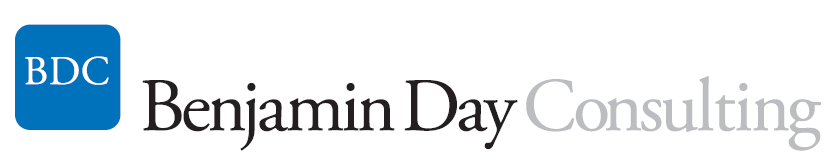